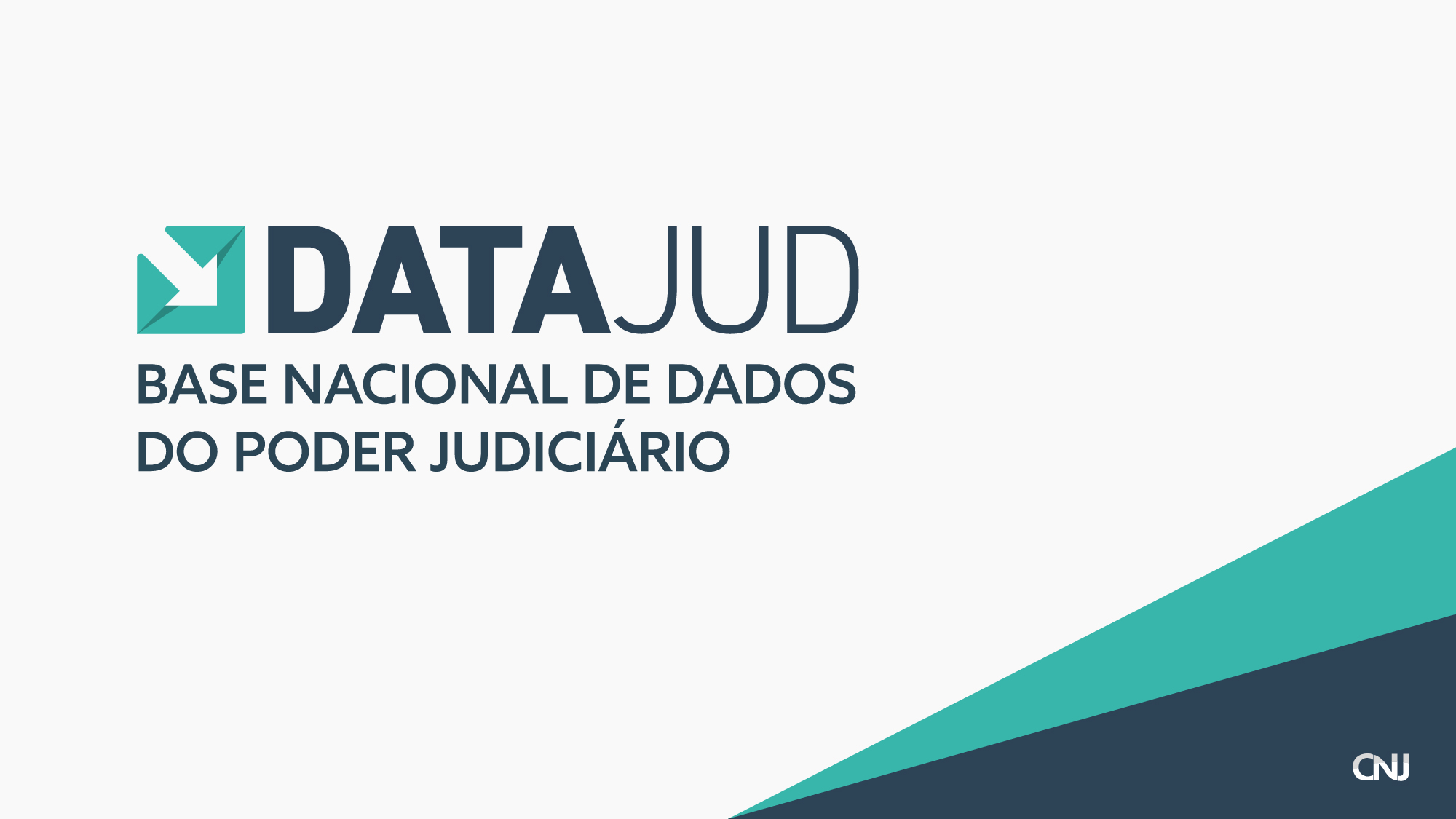 Webinar de Aprimoramento do Datajud - Módulo 01
Dados do DataJud
Mais de 330 milhões de processos
Quase 10 bilhões de movimentos
Mais de 3,5 TB de armazenamento
Melhorias recebimento arquivos
Alterações na estrutura, em especial da conexão ao serviço de mensageria – até 15 milhões de processo por dia
Mudança na arquitetura dos índices do Elastic:
TJSP
TJPR
TJRS
TRF1
TRF4
TJMG
TJRJ
Validações do XML
Validações que são impeditivas para o envio de XMLs para a API Datajud:

Dígito verificador inconsistente com o número do processo (Res. 65 CNJ);  
Código do órgão não bate com os órgãos oficiais (Anexo II Res. 76 CNJ);
Código CNJ da classe não bate com a TPU (Res. 46 CNJ);
Validações do XML
Validações do inciso I da Portaria 160/2020:

Dados das partes que porventura estejam incompletos ou inconsistentes
Validações do incido I da Portaria 160/2020:
Processo sem parte no polo ativo;
Processo sem nome no polo ativo ou passivo (atributo nome da tag pessoa);
Processo com parte sem o atributo numeroDocumentoPrincial;
Processo com parte sem documento (ausência da tag documento na tag pessoa);
Processo com parte com documento do tipo CMF (CPF ou CNPJ), mas sem a tag numeroDocumentoPrincipal;
Grau vazio;
Validações do XML
Validações do inciso II da Portaria 160/2020:

Movimentos utilizados  a fim de que o cálculo das variáveis e dos indicadores constantes dos glossários do Justiça em Números e do Módulo de Produtividade
Validações do inciso II da Portaria 160/2020:
Código CNJ do movimento nacional (atributo codigoNacional) não bate com a TPU (Res. 46 CNJ) ou não esta em último nível;
Código CNJ do movimento local (atributo codigoPaiNacional) não corresponde a código válido ou não folha (movimento em nível não folha é considerado folha, caso todos filhos estejam inativados);
Se possui movimento que considera caso novo (movimentos 26, 132, 981, 391, 393);
Tempo desde última movimentação acima de 3 anos desde que não esteja arquivado ou suspenso (desconsiderar movimentos 246, 22, 265, 11975);
Movimento de remessa sem complemento nacional (tag complementoNacional do movimento) (movimento 82, 123);
Movimento de audiência sem complemento nacional (tag complementoNacional do movimentos) (movimento 970, 12739, 12740, 12741, 12742, 12743, 12744, 12745, 12746, 12747, 12749, 12750, 12751, 12753, 12624, 14096).
Validações do XML
Outras validações da Portaria 160/2020:
Número CNJ do processo não bate com a Justiça ou o Tribunal (Res. 65 CNJ);
Validação do segmento de justiça do número de processo;
Assunto vazio;
Assunto genérico, ou seja, assuntos que não estão no nível folha;
Código CNJ do assunto nacional (atributo codigoNacional) não bate com a TPU (Res. 46 CNJ);
Código CNJ do assunto local (atributo codigoPaiNacional) não corresponde a código válido ou não folha (movimento em nível não folha é considerado folha, caso todos filhos estejam inativados);
Mais informações:
www.cnj.jus.br/sistemas/datajud
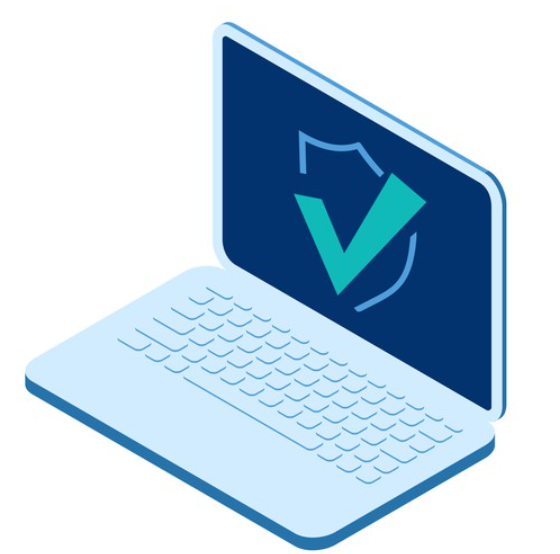